AbiturmitPerspektiven
Die gymnasiale Oberstufe 
der IGS Delmenhorst
Übersicht über die Präsentation
Der 11. Jahrgang
Die Schwerpunkte in der Qualifikationsphase
Die Schulabschlüsse
Das Vorhaben
Die Ziele des Besuches der 
gymnasialen Oberstufe 
bestehen aus der Trias:
Vermittlung vertiefter
   Allgemeinbildung
  allgemeine Studierfähigkeit
  Vermittlung von wissenschafts-
   propädeutischer Bildung
b
Andere Möglichkeiten seine Schullaufbahn fortzusetzen:

Berufsbildende Schulen
oder
Schulbesuch im  Ausland
Die Einführungsphase
Integration der „Neuen“
Kennen lernen
Austausch über bisherige Unterrichtserfahrungen
Einführung in die Arbeitsweisen der Oberstufe
Unterricht in der Einführungsphase

12 Fächer Pflichtunterricht (im Klassenverband)    

3-stündige Fächer:                               
	Deutsch, 1. Fremdsprache, Mathematik

2-stündige Fächer:
	Politik-Wirtschaft
	Geschichte und Erdkunde (je ein Hj.)	
	Biologie und Chemie und Physik 
	Sport
  
   4 Fächer Pflichtunterricht in Kursen
2. Fremdsprache    (fortgeführt oder neu: 4-stündig)
Religion / Werte und Normen (2-stündig) 
Kunst und Musik bzw. Darstellendes Spiel  (2-stündig)   
                                                                         
Pflichtfächer: 31 Std.   plus Crash-Kurs in MA / Erwerb eines  Fremdsprachenzertifikats
Versetzung in die Qualifikationsphase
Grundlage für die Versetzung sind die 14 Fächer des Pflichtunterrichts

Ausgleichsregelung:
	Deutsch, beide Fremdsprachen und Mathematik sind nur untereinander ausgleichsfähig – dabei ist entscheidend, 
    ob eine erfolgreiche Mitarbeit in der
    Qualifikationsphase erwartet werden kann.
Schwerpunkte
in der
Qualifikationsphase
an der 
IGS Delmenhorst
Sprachlicher Schwerpunkt
Naturwissenschaftlicher Schwerpunkt
Gesellschaftswissenschaftlicher Schwerpunkt
Ergänzungsfächer
für alle Schwerpunkte                                Halbjahre 
4 stündiges Fach
Spanisch bzw. Französisch ab 11                4
     (als P4 / P5 anwählbar)                                      

2 stündige Fächer
Kunst oder Musik oder Darstellendes Spiel   2                               
Religion oder  Werte und Normen                4 
Sport                                                          4

im Sprachlichen und NW-Schwerpunkt – 2stündig	
Geschichte oder Politik                                  2
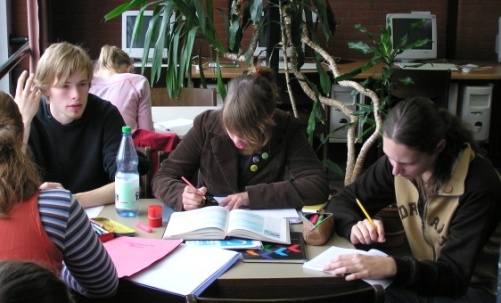 SEMINARFACH -   an der IGS-Delmenhorst   alternierend angebunden an die Schwerpunktfächer
Ziel: selbstständiges Lernen und wissenschafts-propädeutisches Arbeiten
in einem Kurshalbjahr Facharbeit, deren Thema (abgeleitet aus dem Vorhaben) der Kursleiter bzw. die Kursleiterin des Seminarfachs stellt;
Begleitung der Vorhaben, ggf. Vorbereitung der Besonderen Lernleistung in der Abiturprüfung 
vier Halbjahre (2 stündig)
2 Kurse müssen in die Gesamtqualifikation eingebracht werden.
Schulabschlüssein der gymnasialen OberstufeFachhochschulreifeDas Zeugnis über die Fachhochschulreife wird von der Schuleausgestellt. Es umfasst einen schulischen Teil, der in der Qualifikationsphase zu erbringen ist und einen berufsbezogen Teil, einem mindestens einjährigen Praktikum, bzw. freiwilligem sozialen Jahr und berechtigt zum Studium jeder Fachrichtung (keine berufsbezogene Einschlägigkeit!).
Fachhochschulreife      	schulischer Teil
Leistungen in zwei aufeinanderfolgenden Schulhalbjahren der Qualifikationsphase: 
    
 höchstens 1 Unterkurs in den Schwerpunktfächern
 in 9 von den 11 anderen Fächern mind. 05 Punkte
 insgesamt 55 Punkte in diesen 11 Fächern
Abiturprüfung
5 Prüfungsfächer :

                 4 Fächer mit schriftlicher Prüfung
                                                        (mit grundsätzlich landesweit einheitlichen Aufgaben)
	                  
                      1 Fach mit mündlicher Prüfung
Vorhaben:
ganzheitlich
 
	praxisnah
 
	lebendig
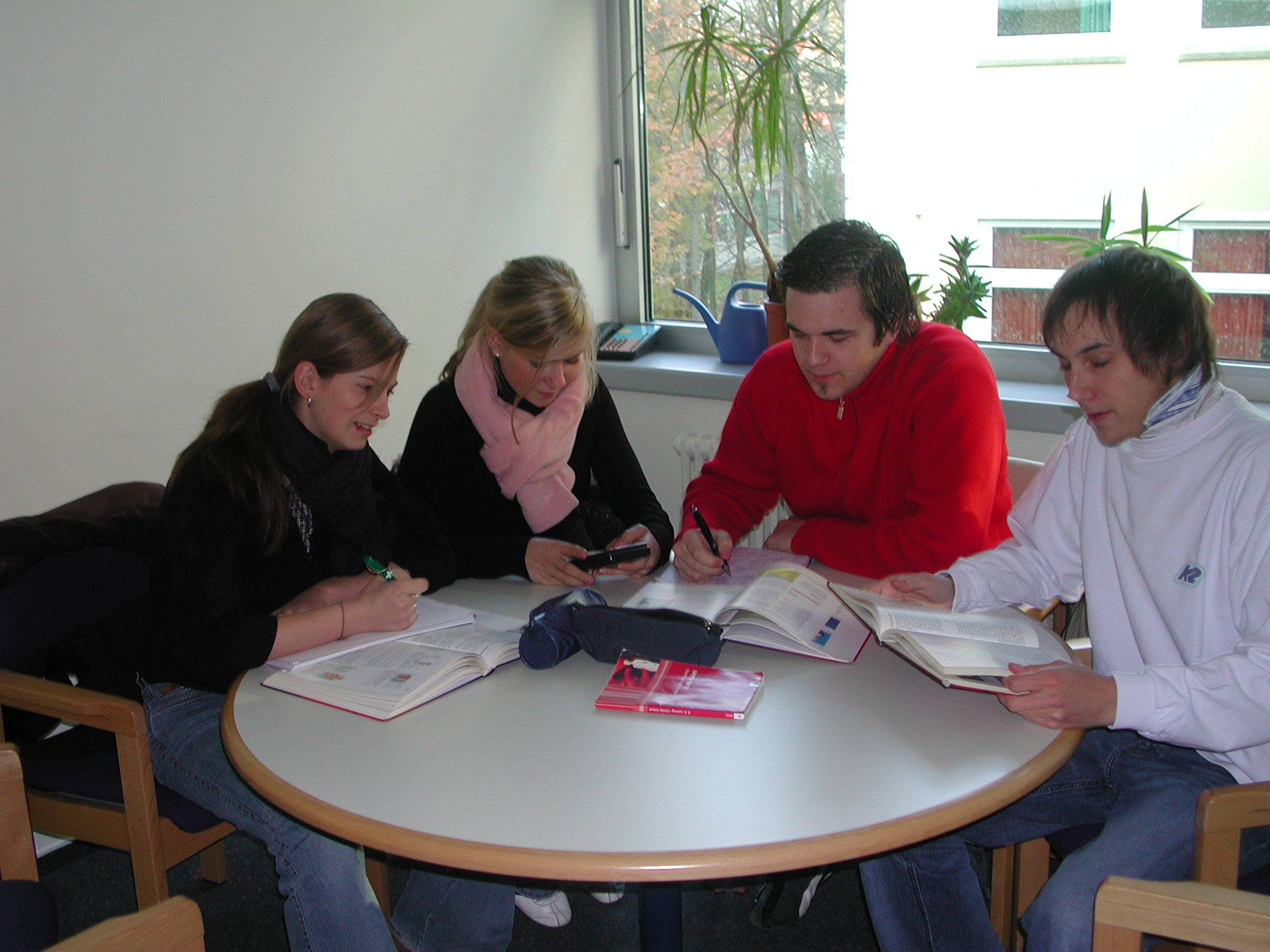 Für wen ?
Unser Konzept richtet sich an alle 
	Schülerinnen und Schüler, die den 
	„Erweiterten Sekundarabschluss I“ 
	erworben haben und an 
   n e u e n  F o r m e n  des Lernens interessiert sind.
IGS DELMENHORST
           -gymnasiale Oberstufe-
        J. Heintze, Oberstufenleiter
                 Tel. 04221-71003
         www.igs-delmenhorst.de
Anmeldung bis zum 20. Februar im Sekretariat

Hospitationen – bitte vorher anmelden

Pflichtkurs für Externe: 
Umgang mit dem grafikfähigen Taschenrechner